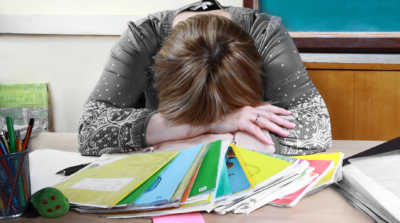 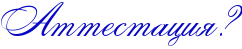 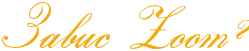 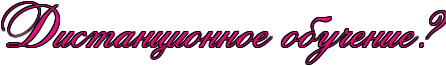 Личный сайт учителя как один из инструментов работы в условиях дистанционного обучения
Мельникова Наталья Леонидовна, 
МАОУ СОШ №35
+79244533072
natdvz@mail.ru
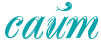 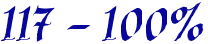 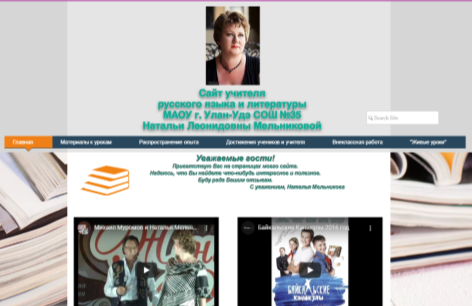 Возможности личного сайта
Автоматизация процессов. В разделе «Дистанционное обучение» публикуются уроки на различные темы. Каждый урок содержит не только теоретическую часть, но и практическое задание, которое необходимо выполнить за определенный период времени. 
Удаленная демонстрация. На уроках используется как текстовая, так и графическая, звуковая, видео-информация. В качестве иллюстративного и справочного материала школьникам предлагаются как материалы, разработанные учителем, так и ресурсы сети Интернет.
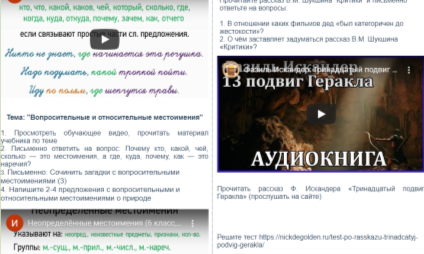 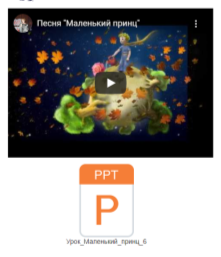 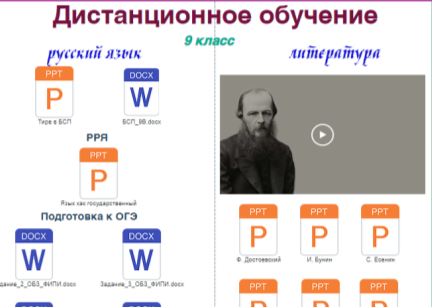 Организация дистанционного обучение через интерактивные учебные материалы, которые содержат инструкции, учебный контент (видео, интерактивные видео, текст, рисунки), самопроверку, ссылки и т.д. При помощи таких учебных материалов ученик изучает новую тему самостоятельно. При этом стоит создать чат для общения либо интегрировать сайт с почтовыми сервисами, чтобы, сталкиваясь с трудностями, ученики смогли получить ответ на вопрос и продолжали выполнять задания. 
Стоит предусмотреть подключение кроссплатформенности/ межплатформенности, чтобы ученики могли входить с любого устройства (стационарного компьютера, ноутбука, планшета, смартфона)
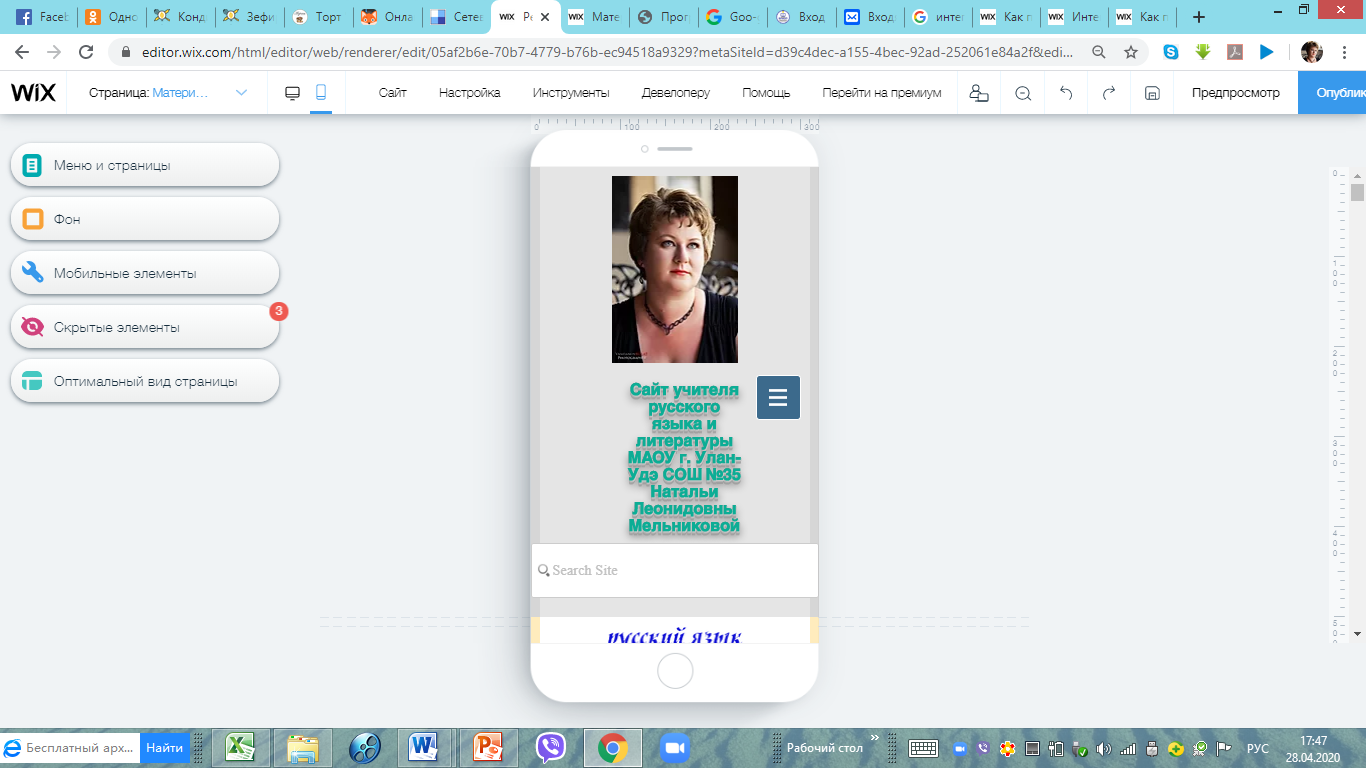 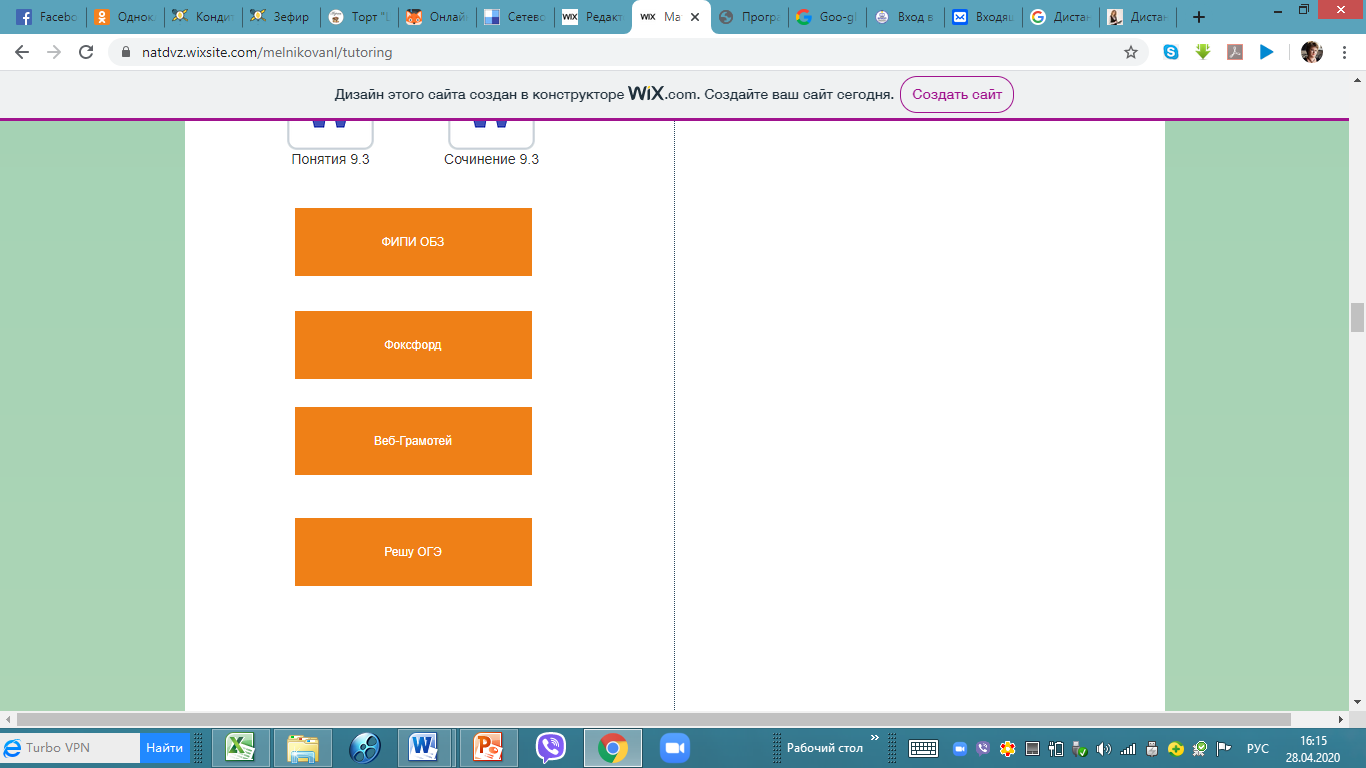 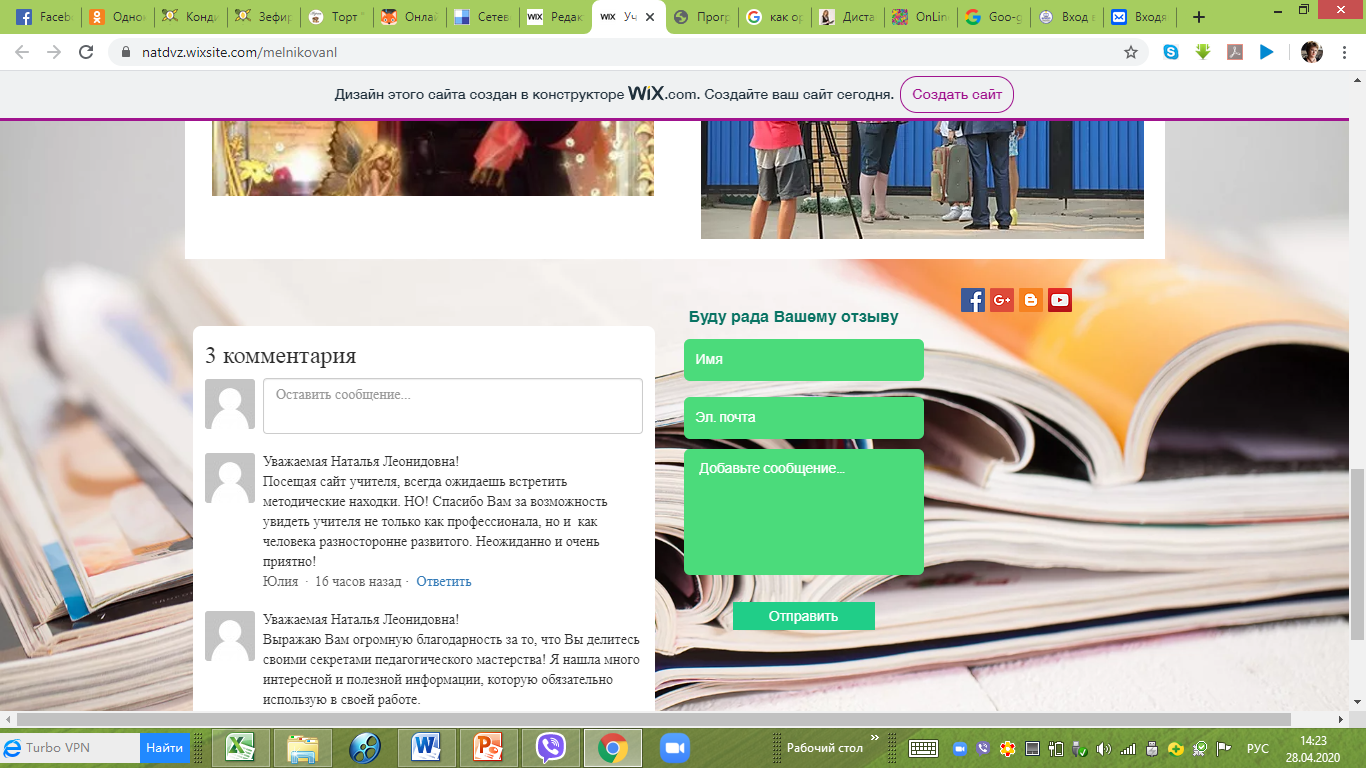 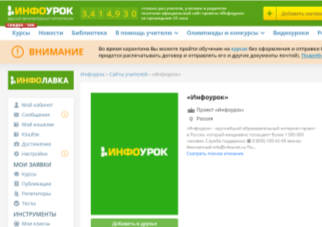 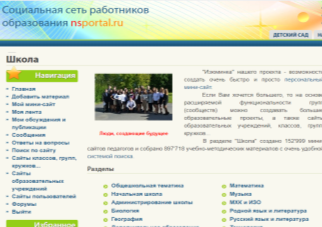 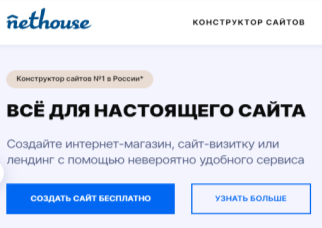 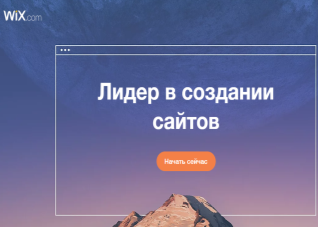 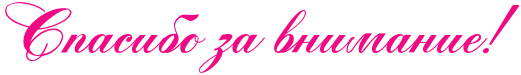 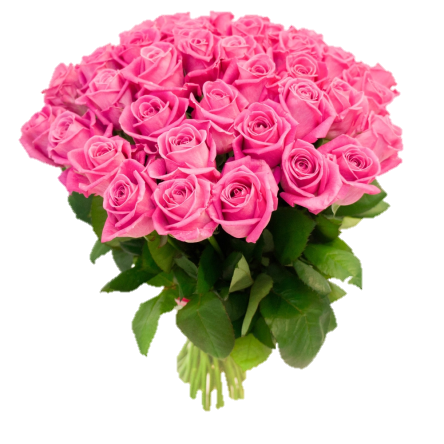 Источники
https://goo-gl.su/EbQ4r

https://goo-gl.su/SbHfq

https://goo-gl.su/tkn5eJ 

https://goo-gl.su/WKwt 

https://goo-gl.su/HzIpnpW